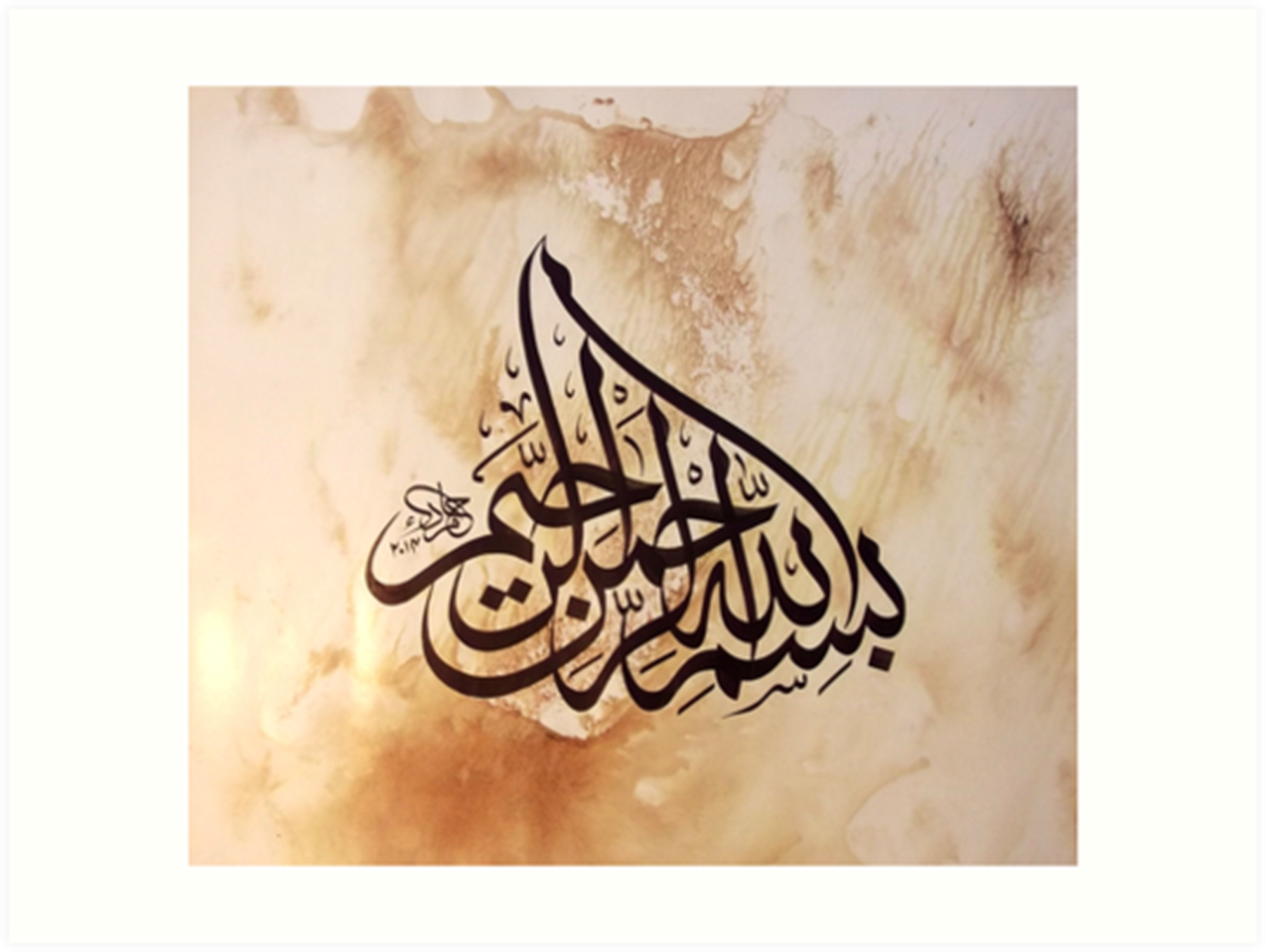 1
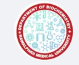 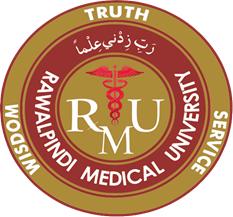 Musculoskeletal System (MSK-II) ModuleFirst Year MBBS(LGIS)Elastin
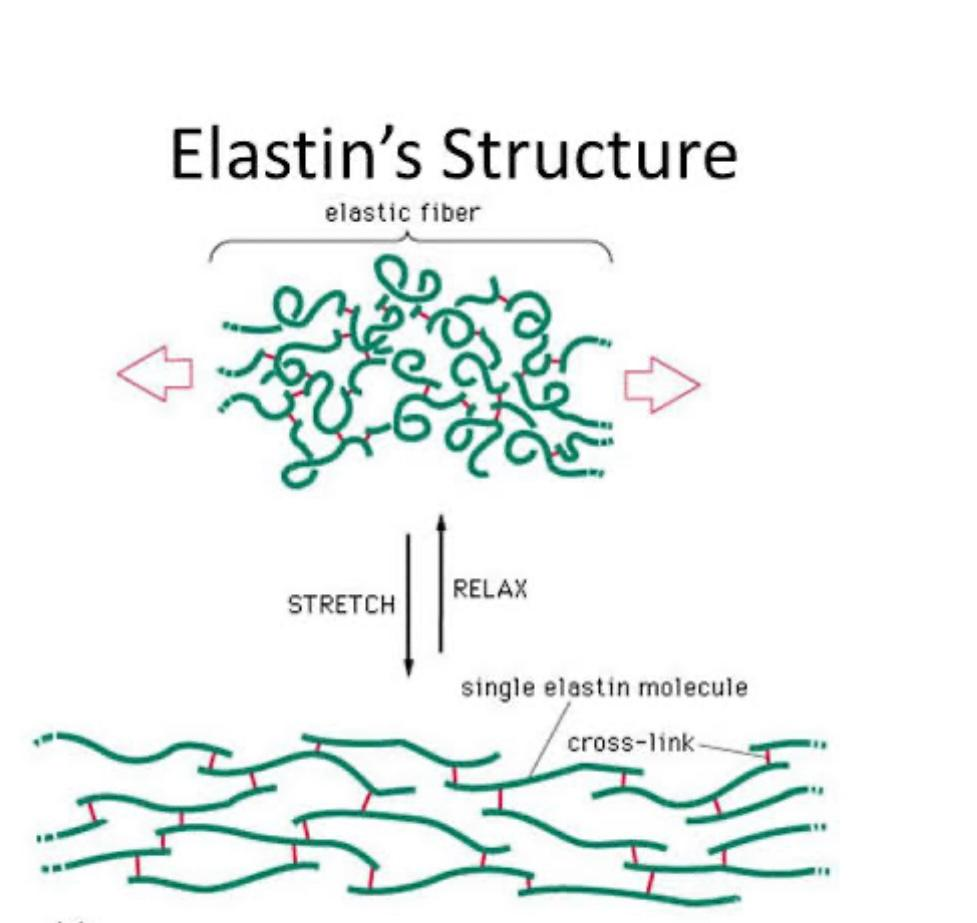 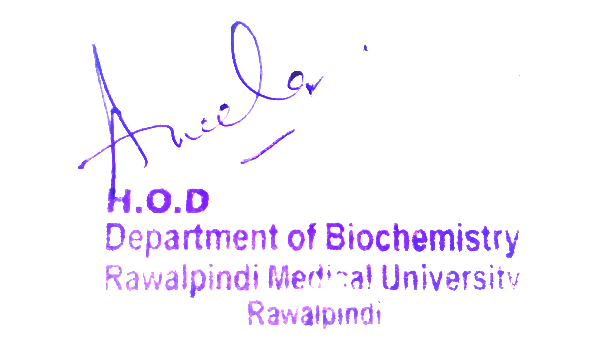 Presenter: Dr. Romessa Naeem				Date: 24-01-25
(Demonstrator)
Motto, Vision, Dream
To impart evidence based research oriented medical education

To provide best possible patient care

To inculcate the values of mutual respect and ethical practice of medicine
3
Professor Umar Model of Integrated Lecture
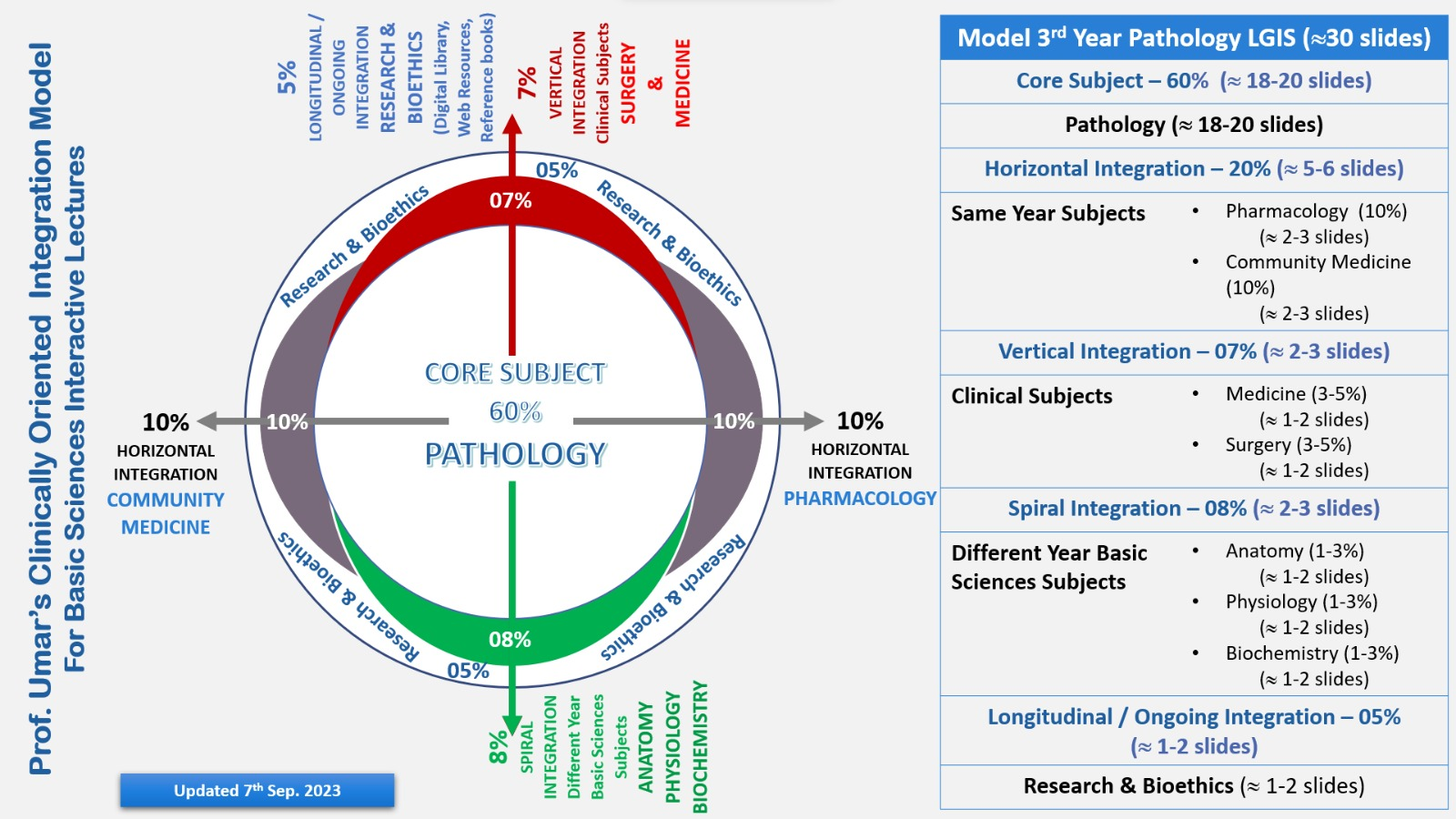 4
Learning Objectives
At the end of this session students should be able to

Describe the structure of Elastin

Compare and contrast the structural features
      of Collagen and Elastin

3.   Discuss the role  of alpha 1 antitrypsin protein

4.   Understand the biochemical basis of Emphysema due to              alpha 1    antitrypsin deficiency
5
Interactive Session
A 55-year-old male, a chronic smoker with a 30-pack-year history, presents to the outpatient department with complaints of progressive shortness of breath for the past two years. He reports a persistent dry cough and occasional wheezing. On examination, he has a barrel-shaped chest, pursed-lip breathing, and decreased breath sounds bilaterally. His oxygen saturation is 89% on room air. A chest X-ray shows hyperinflation of the lungs with flattened diaphragms..
6
Core Knowledge
Structure of Elastin
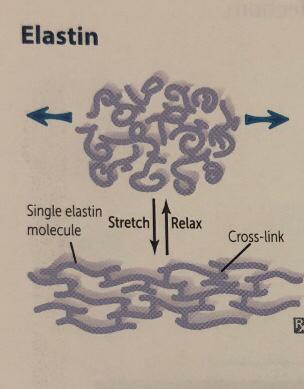 Fibrous Protein 
 Generated from precursor tropoelastin
Composed of 700 amino acids that are primarily small and nonpolar e.g  glycine valine alanine 
Rich in proline and lysine but contains scant hydroxyproline and hydroxylysine
 Form a desmosine cross link  
 Rubbery network that can bend and stretch in any direction
7
Core Knowledge
Structure of Elastin
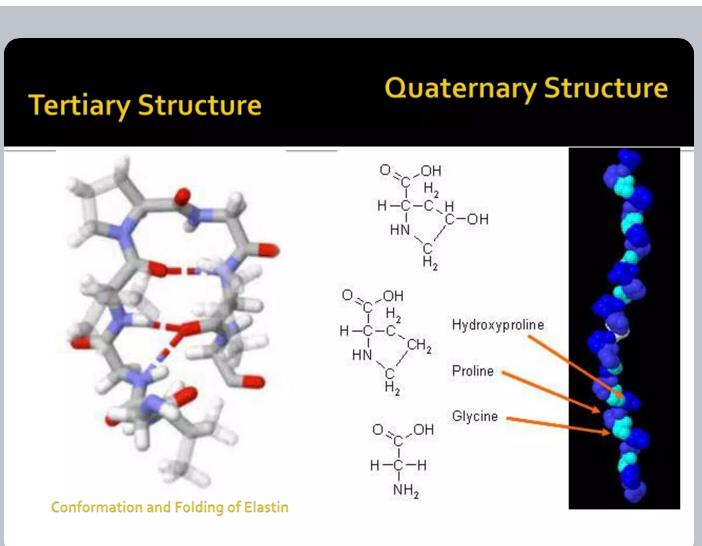 8
Core Knowledge
Comparison of Features of Collagen And Elastin
9
Core Knowledge
Role of Alpha Antitrypsin 1 Protein
1-Inhibits the action of elastase, trypsin and other proteases

2-Tumor markers of testes and ovaries

3-Inhibit fibrinolysis
10
Anatomy of Lungs
Horizontal Integration
11
Horizontal Integration
Physiology of Lungs
Allows tissues in body to stretch out and shrink back. (diaphragm)

Gives arteries stretchy characteristics that makes heart to pump blood.

Allows  lungs to work like an elastic bag.
12
Vertical Integration
Biochemical Basis of Emphysema
13
Spiral Integration
Family Medicine
Management of Emphysema
Medication
Comorbidity Screening
Primary Care Follow-up Plan
Spirometry testing: To confirm airflow limitation (FEV1/FVC < 70%)
Education on symptom management: Proper inhaler technique, avoiding respiratory infections
Referral to Pulmonology: If severe disease or frequent exacerbations
14
Spiral Integration
Biomedical Ethics
Ethical Consideration
Informed Consent

Ethical Consideration

Justice and fairness in costly treatment like lung Transplant

Access to health care
15
Spiral Integration
Role of AI in Managing Emphysema
Chest X-ray & CT Interpretation: AI can analyze images for emphysematous changes (hyperinflation, bullae)
Spirometry Interpretation: AI-based algorithms help detect obstructive lung patterns
Remote Monitoring: AI-powered wearable devices track oxygen saturation and respiratory rate
AI-driven Smoking Cessation Programs: Personalized counseling and behavioral tracking
Predictive Models: AI can assess exacerbation risk and guide early interventions
16
Spiral Integration
Suggested Research Article
Abstract: Human tissues must be elastic, much like other materials that work under continuous loads without losing functionality. The elasticity of tissues is provided by elastin, a unique protein of the extracellular matrix (ECM) of mammals. Its function is to endow soft tissues with low stiffness, high and fully reversible extensibility, and efficient elastic–energy storage. Depending on the mechanical functions, the amount and distribution of elastin-rich elastic fibers vary between and within tissues and organs. The article presents a concise overview of the mechanical properties of elastin and its role in the elasticity of soft tissues. Both the occurrence of elastin and the relationship between its spatial arrangement and mechanical functions in a given tissue or organ are overviewed. As elastin in tissues occurs only in the form of elastic fibers, the current state of knowledge about their mechanical characteristics, as well as certain aspects of degradation of these fibers and their mechanical performance, is presented. The overview also outlines the latest understanding of the molecular basis of unique physical characteristics of elastin and, in particular, the origin of the driving force of elastic recoil after stretching.
Link:  https://www.ncbi.nlm.nih.gov/pmc/articles/PMC10518697

Journal Name : Biomolecules 

Title: Mechanical Properties and Functions of Elastin: An Overview

Author Name:
Hanna Trębacz*
17
How To Access Digital Library
Steps to Access HEC Digital Library
Go to the website of HEC National Digital Library.
On Home Page, click on the INSTITUTES.
A page will appear showing the universities from Public and Private Sector and other Institutes which have access to HEC National Digital Library HNDL.
Select your desired Institute.
A page will appear showing the resources of the institution
6. Journals and Researches will appear
7. You can find a Journal by clicking on JOURNALS AND DATABASE and enter a keyword to search for your desired journal.
18
Learning Resources
Lippincott Illustrated Reviews Biochemistry, 8th Edition, Chapter .4  page no.52-54 
Google scholar
Google images
19
THANK YOU
20